Leíró biokémia
Biomérnököknek,
Vegyészmérnököknek
Az élőlények kémiai összetétele
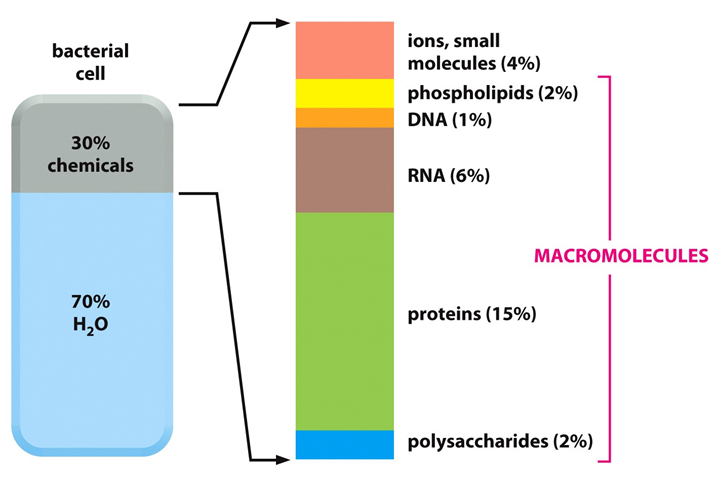 Az élőlények kémiai összetétele
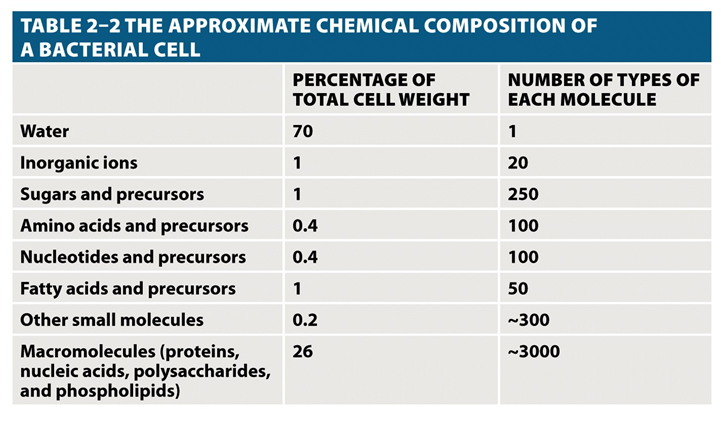 Az élet építőkövei
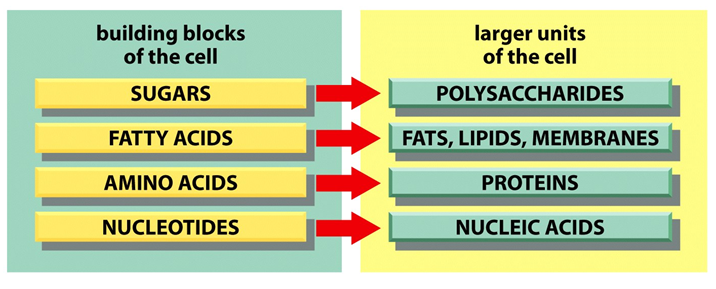 Építőkövek
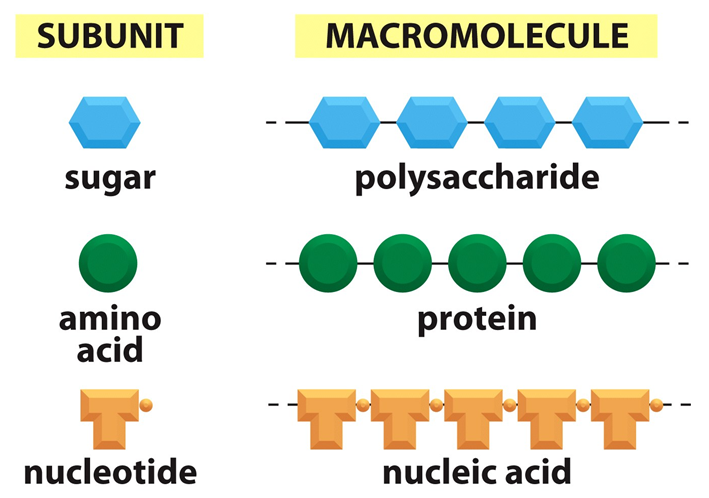 A kötés kialakításához energia kell
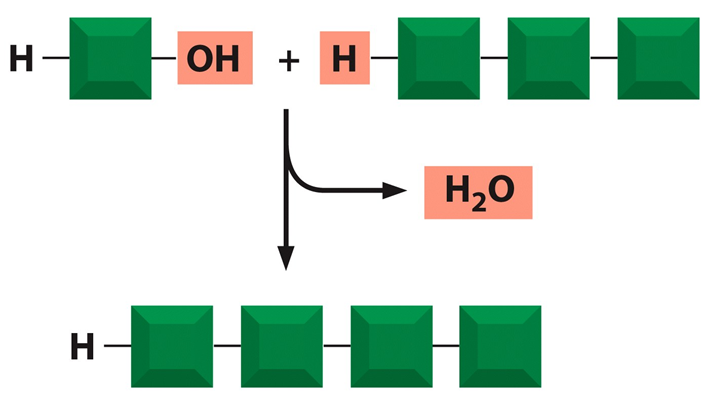 Szénhidrátok
(C + H2O)n
Monoszachridok, diszacharidok,
poliszacharidok
Monoszacharidok: A glükóz
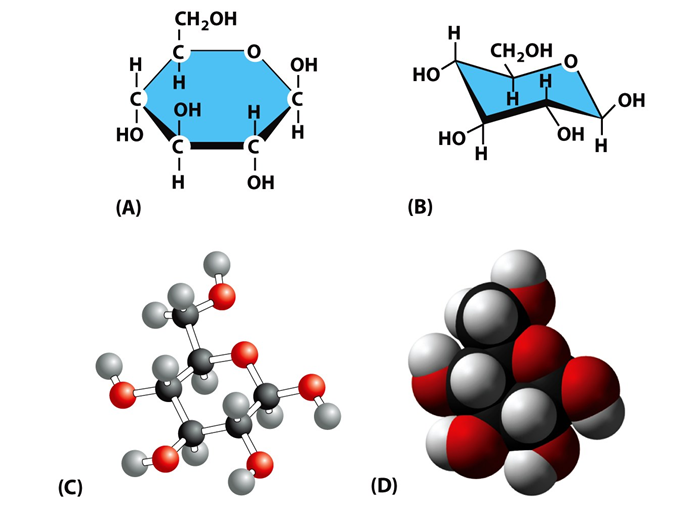 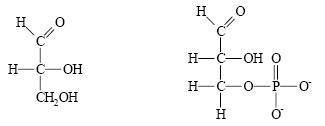 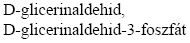 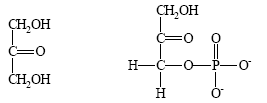 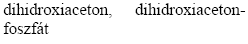 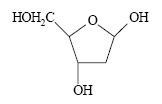 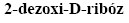 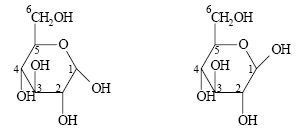 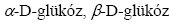 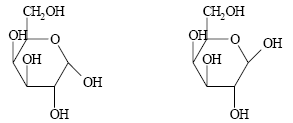 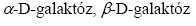 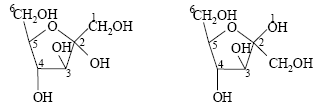 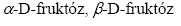 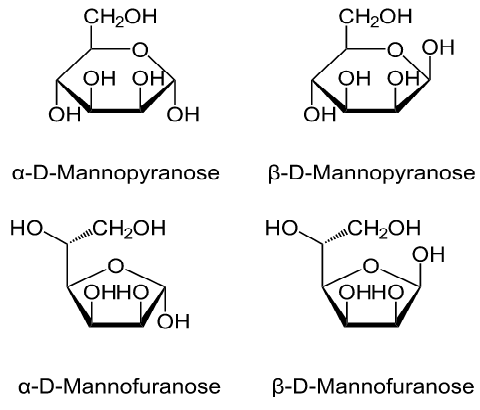 Diszacharidok
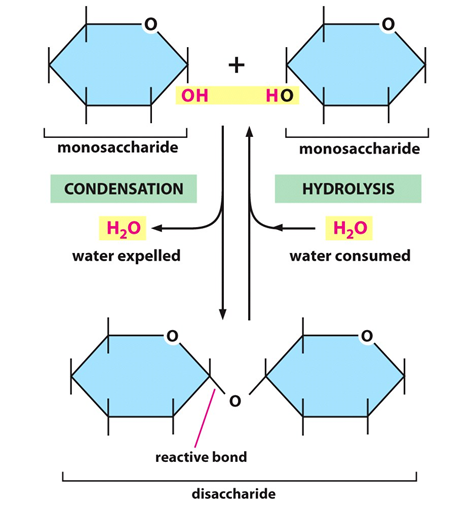 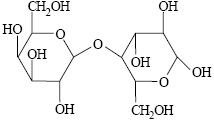 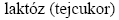 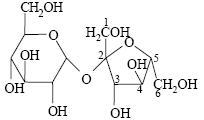 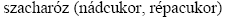 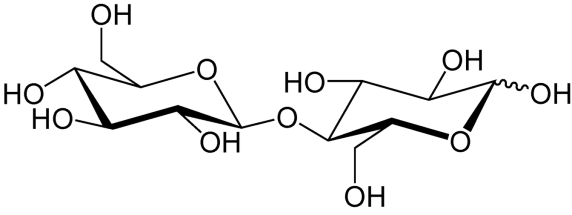 cellobióz
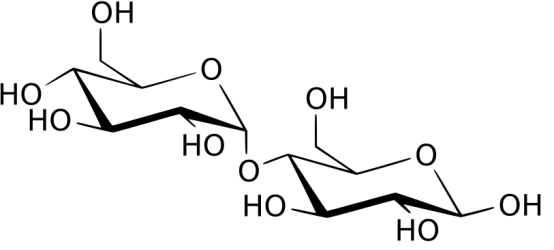 maltóz
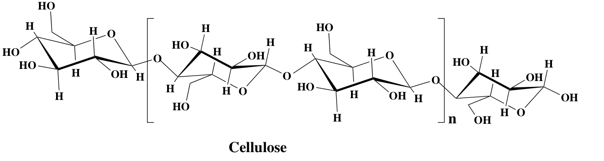 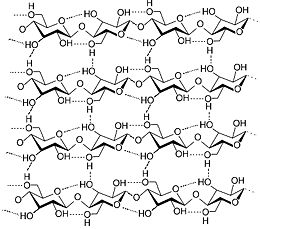 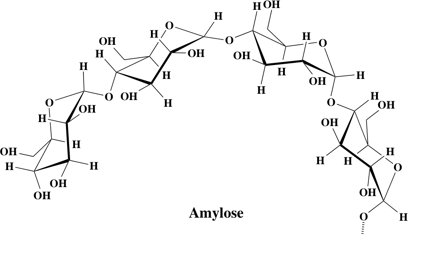 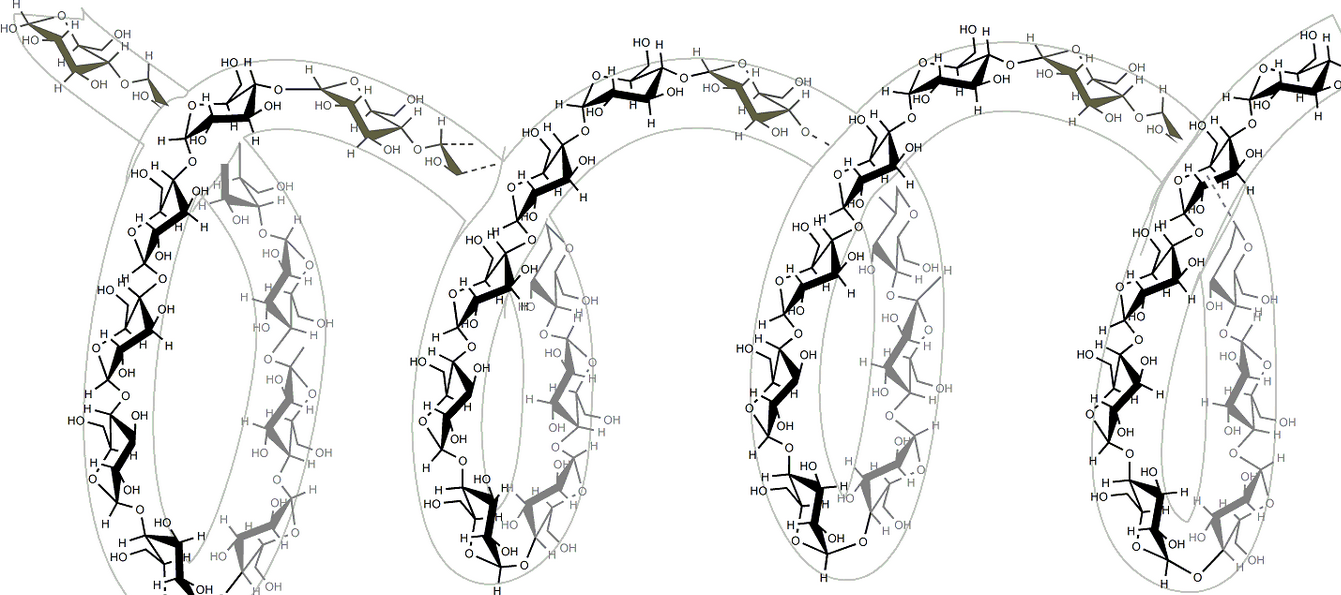 Poliszacharidok
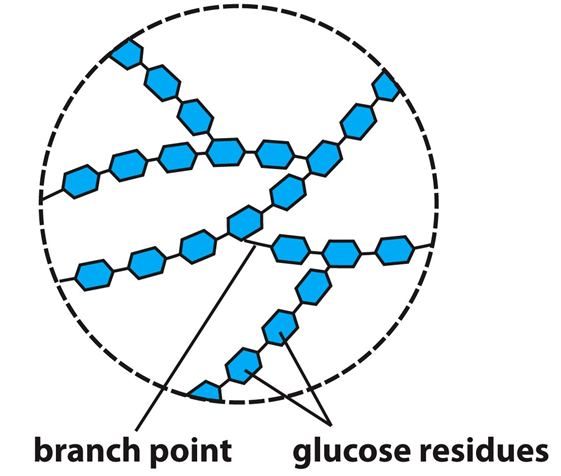 Glikogén
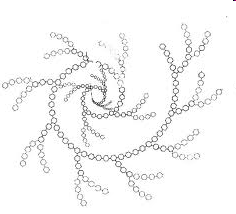 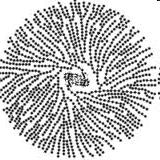 Poliszacharidok: Glikogén
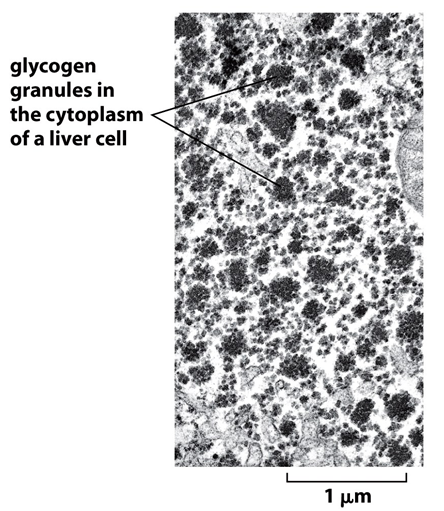 ???
Lipidek
Zsírok és olajok
Fizikai tulajdonság:
Hidrofób közegben (is) léteznek
Energiaraktár, sejtmembrán,
egyes hormonok, emulgeátorok
Trigliceridek, foszfolipidek, 
szteránvázasok, eikozanoidok, vitaminok
Zsírsavak
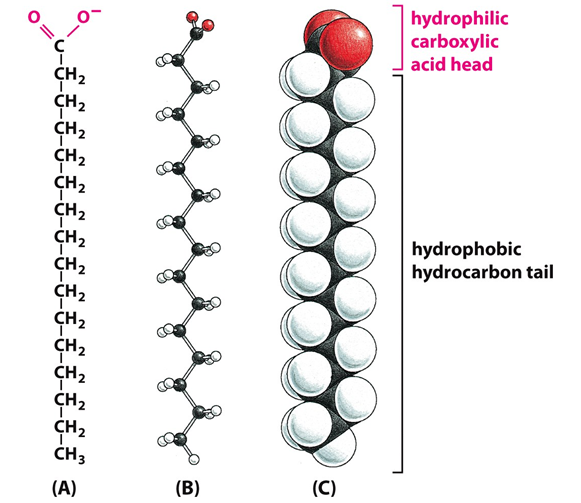 Fontosabb zsírsavak
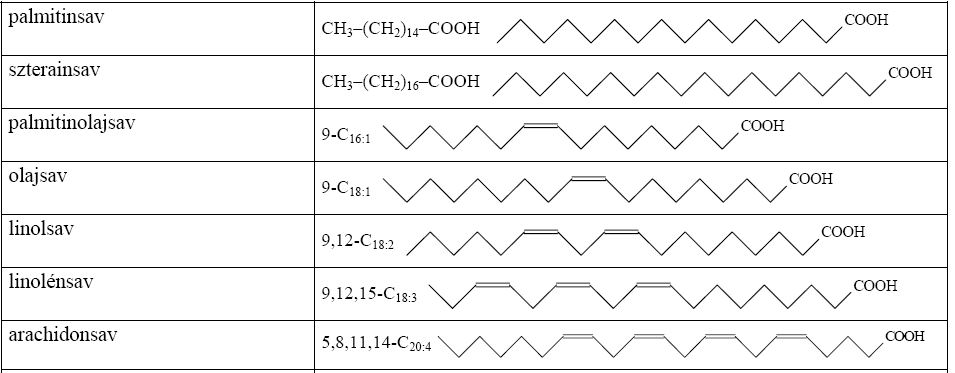 Zsírsavak leggyakrabb észterei
Triglicerid
Foszfolipid
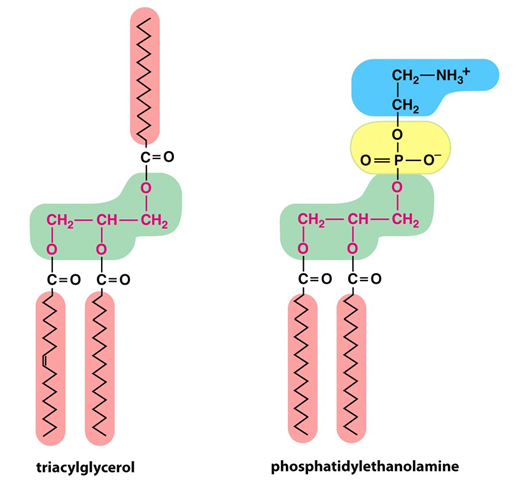 Telítetlen
Telített
Telített és telítetlen trigliceridek
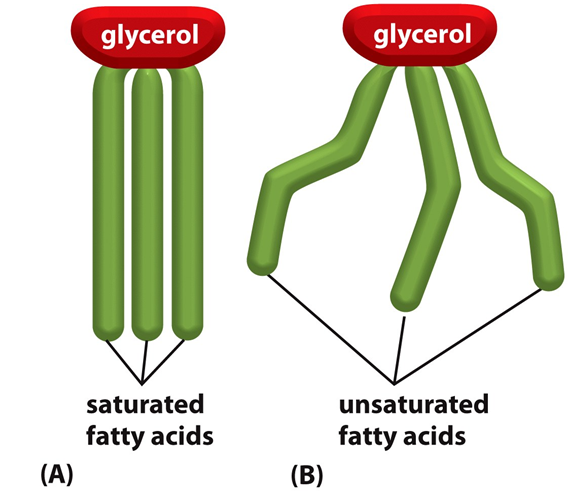 Zsírcsepp a zsírsejtben
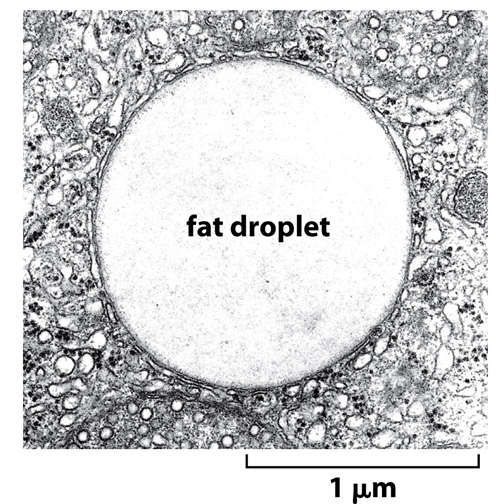 Triglicerid cseppek
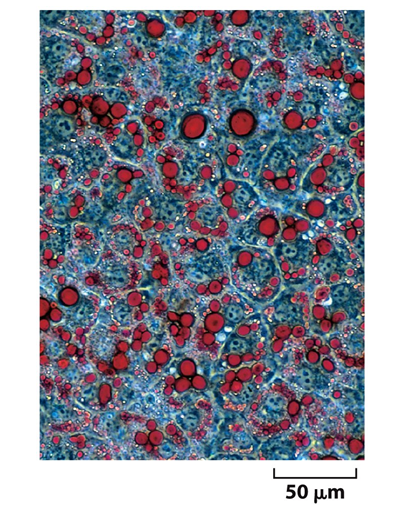 Foszfatidil-kolin
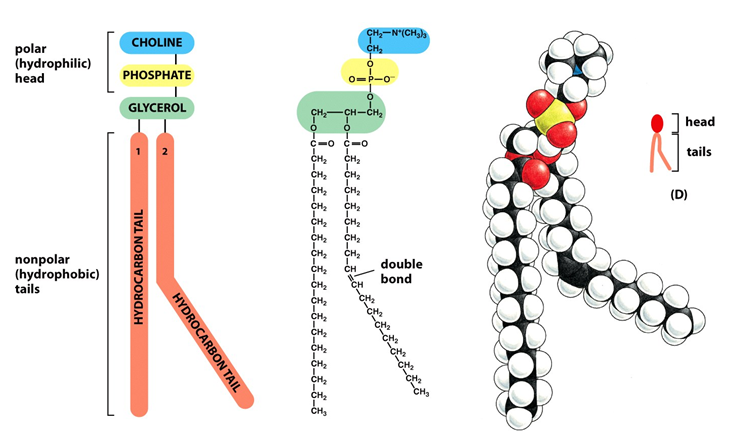 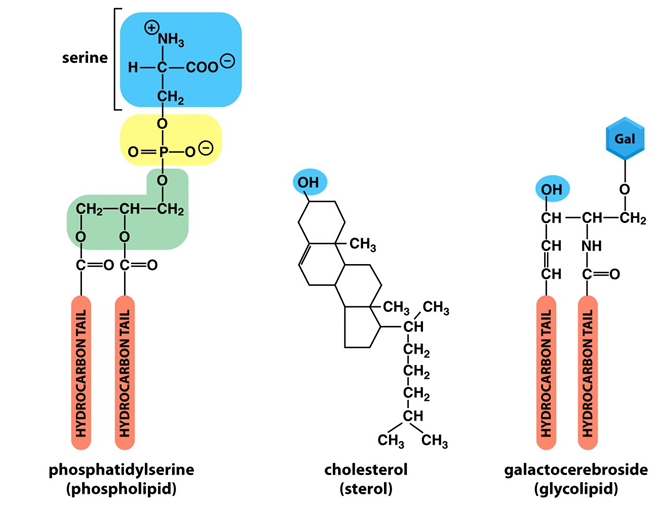 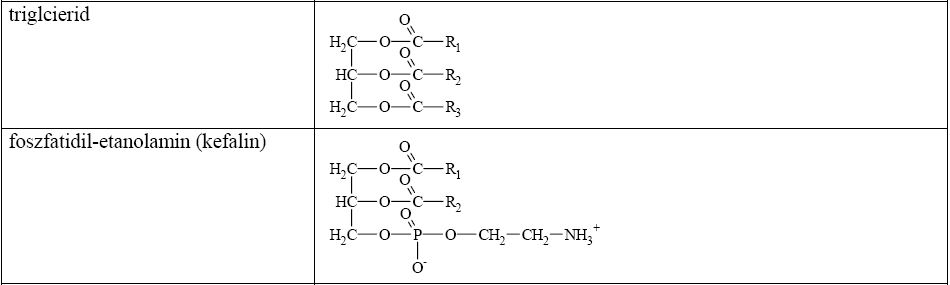 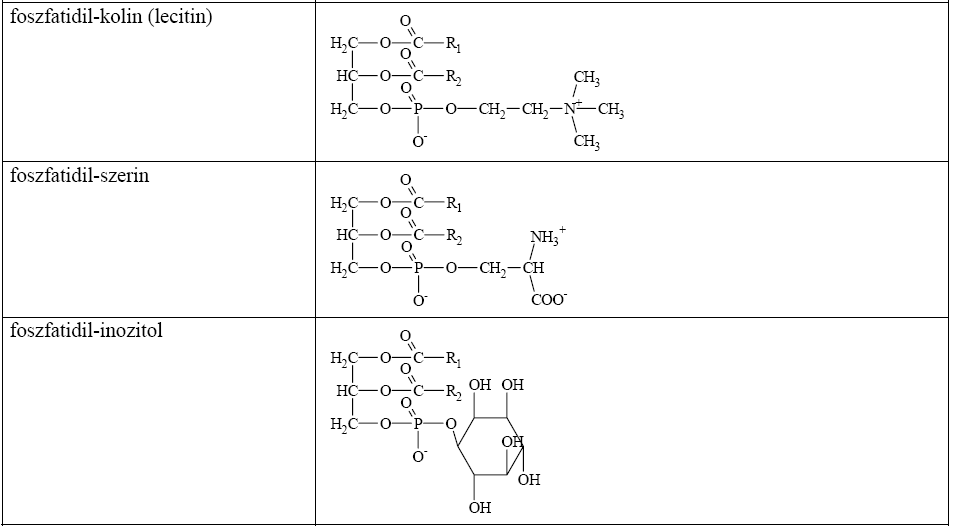 Foszfolipid membrán
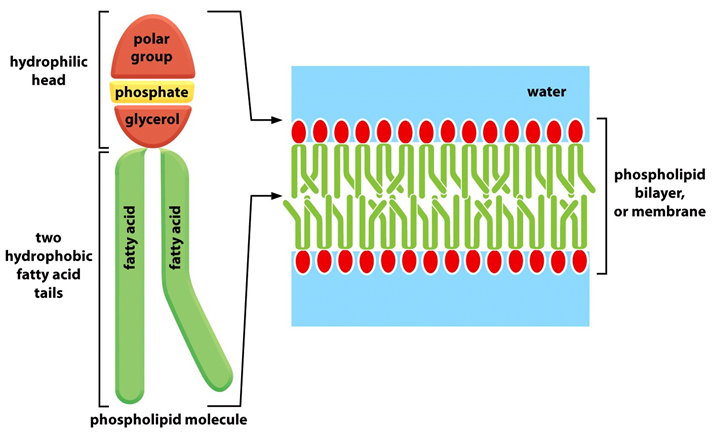 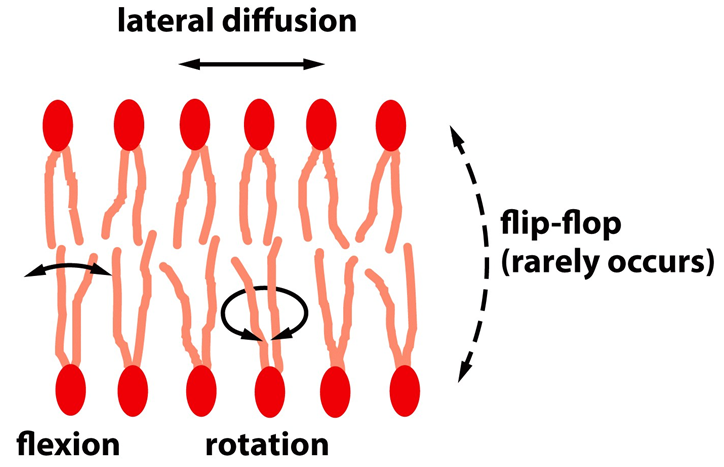 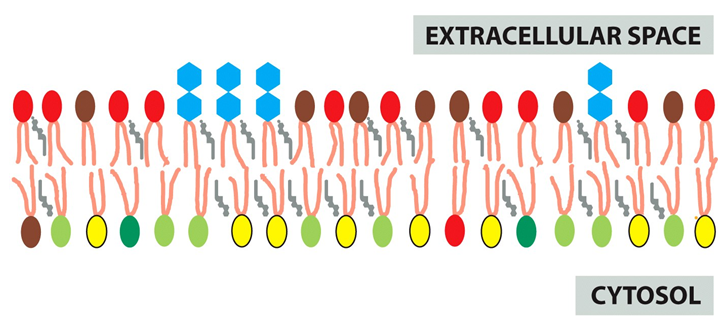 Foszfolipid membrán
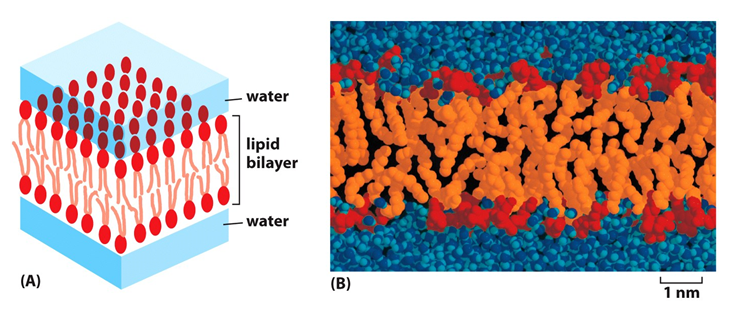 Foszfolipid membrán
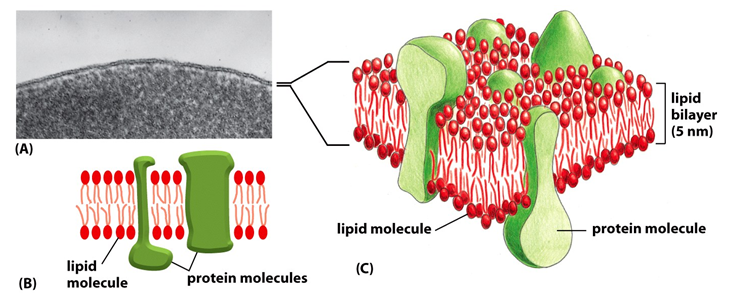 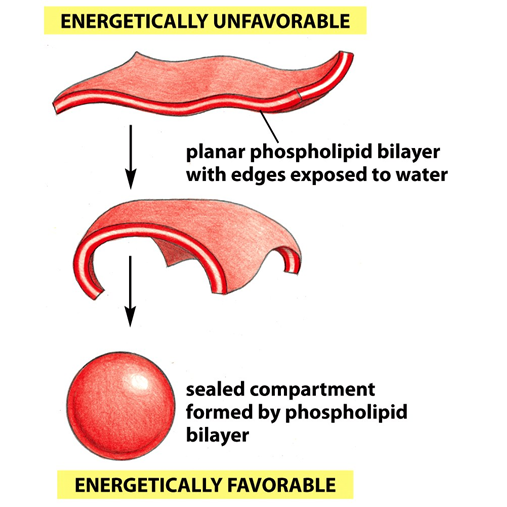 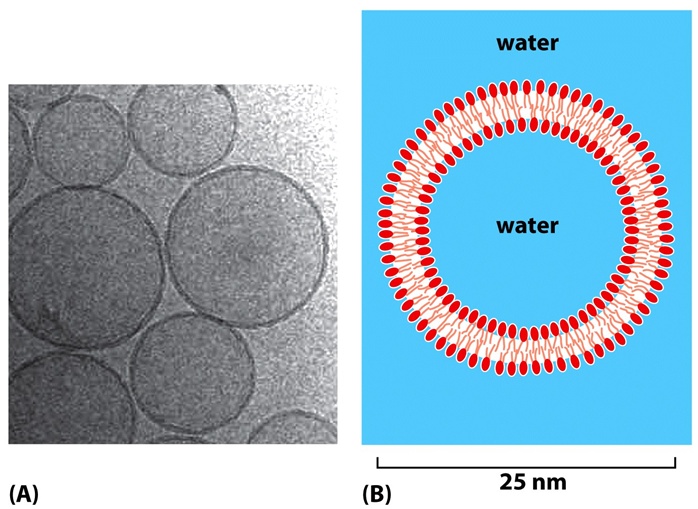 ???
Fehérjék
Struktúrfehérjék, enzimatikus funkció
α-amino karbonsavak, mint építőkövek
Aminosavak, mint ikerionok
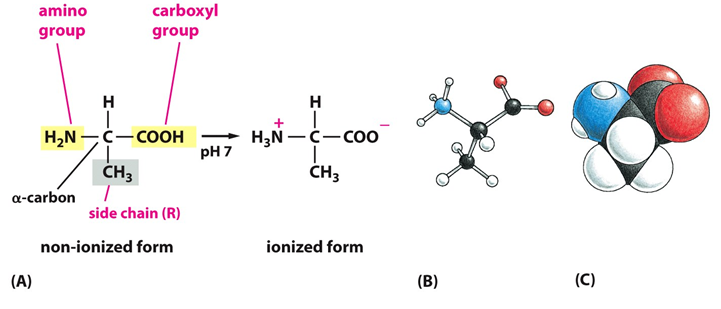 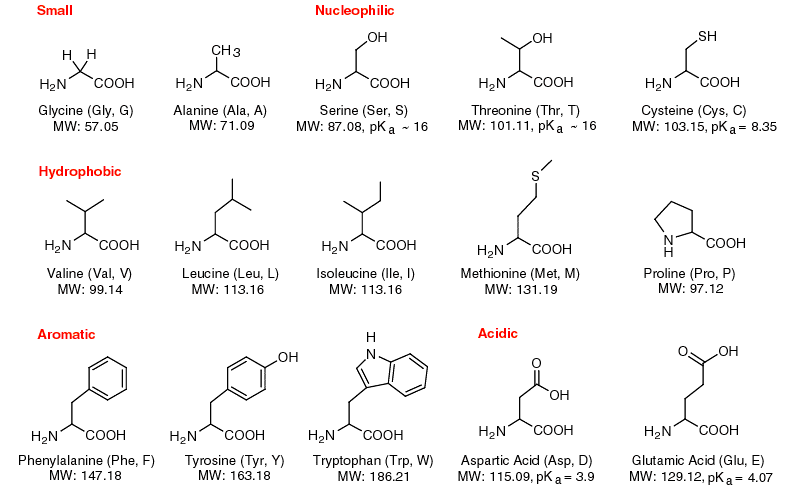 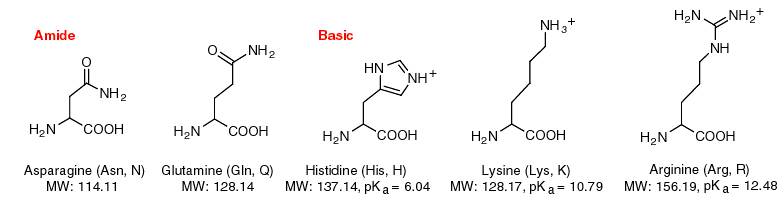 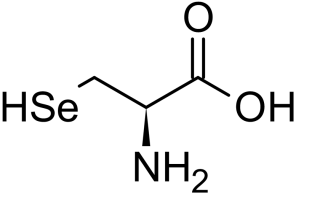 Selenocysteine
szinte mindenütt,
UGA (stop) átíródik)
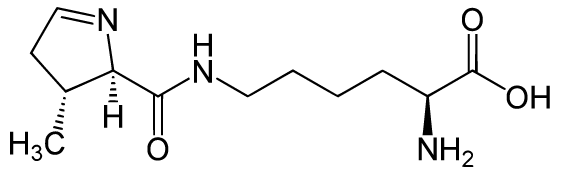 Pyrrolysine
metanogén
archeobaktériumokban
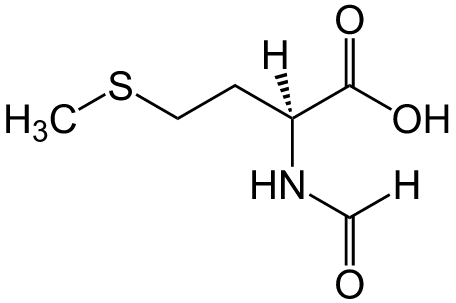 baktériumokban
(mitokondrium, kloroplaszt)
N-Formilmethyonine
Peptidkötés kialakulása
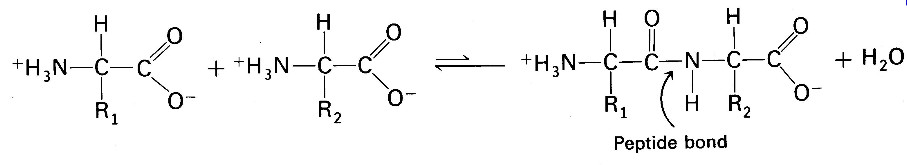 Polipeptidlánc: elsődleges szerkezet
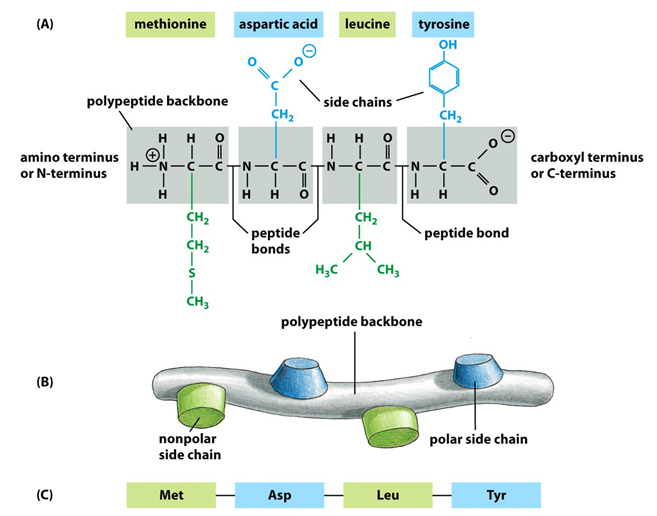 A peptidkötés rigiditása
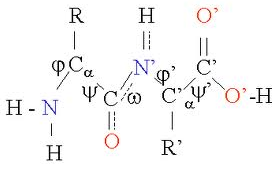 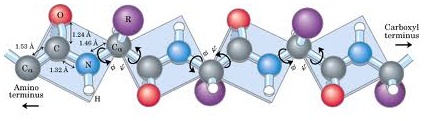 ???
A fehérjék másodlagos szerkezete
H-híd kötések a láncban lévő O és H 
atomok között
Eredmény: a polipeptidlánc egyes szakaszaiban
szabályos struktúták, α- hélixek és
β-redők jönnek létre
(4. tétel)
Az α-hélix felépítése
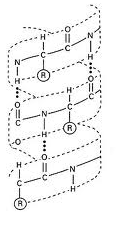 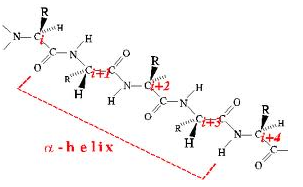 Az α-hélix felépítése
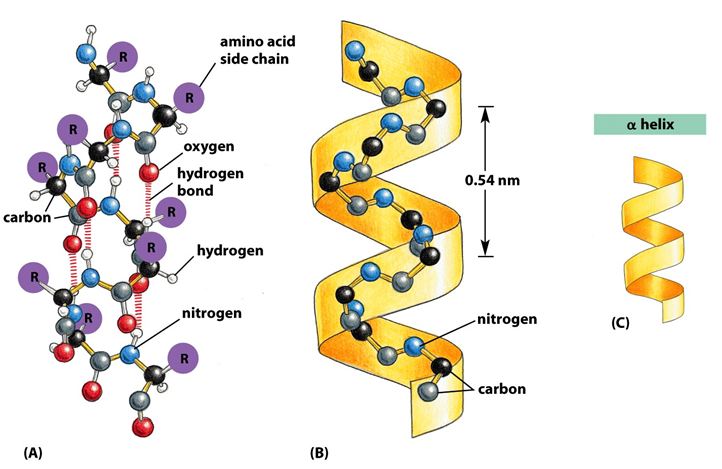 A β-redő felépítése
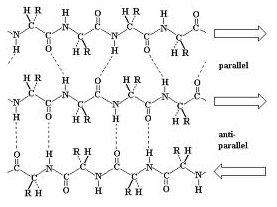 A β-redő felépítése
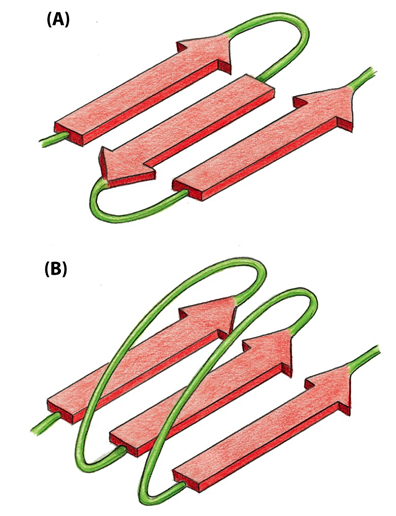 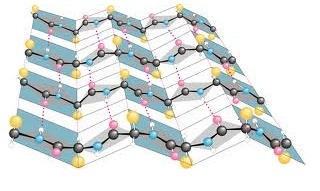 A β-redő felépítése
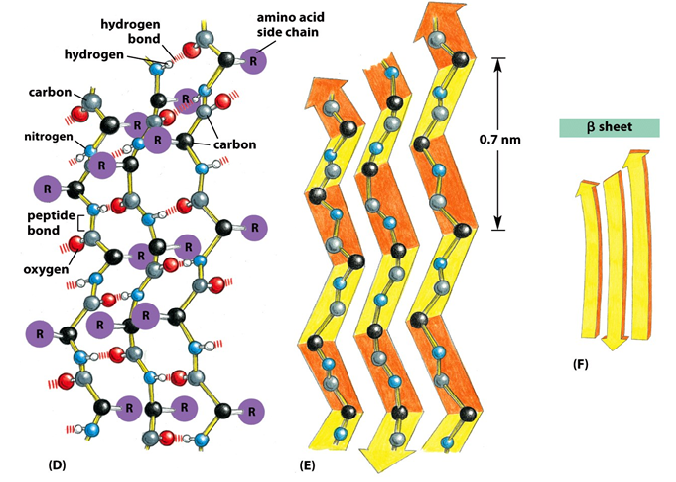 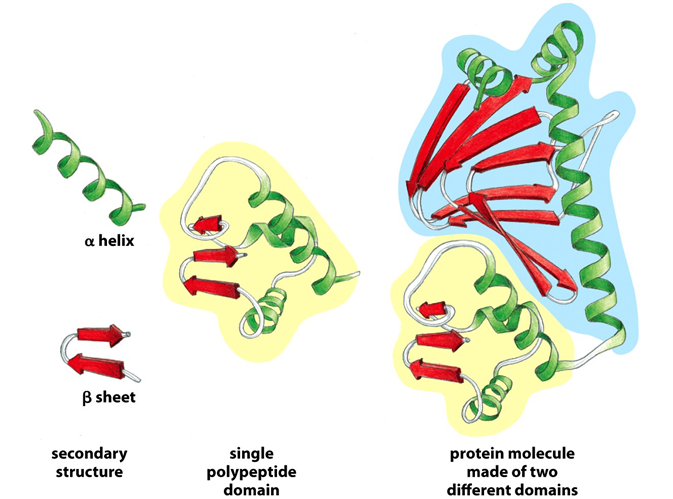 ???
A fehérjék harmadlagos szerkezete:
A fehérje(alegység) térbeli szerkezete
Elsősorban az oldalláncok határozzák meg
S-S hidak, H- kötések, ionos, valamint
hidrofil és hidrofób kölcsönhatások
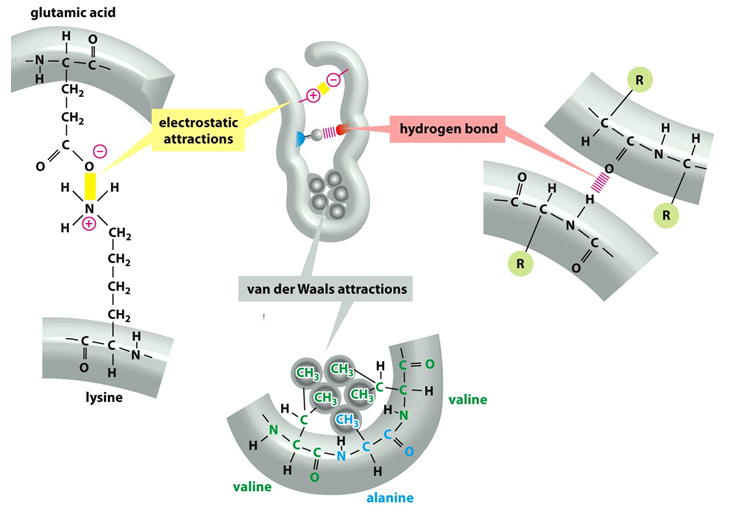 S-S hidak kialakulása
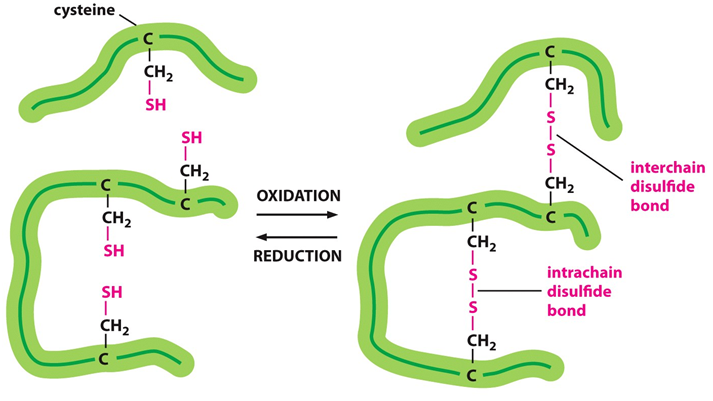 Hidrofil és hidrofób oldalláncok
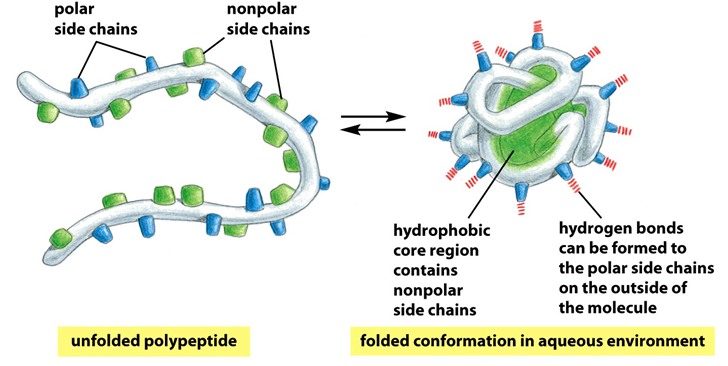 Önmaguktól, vagy segítséggel
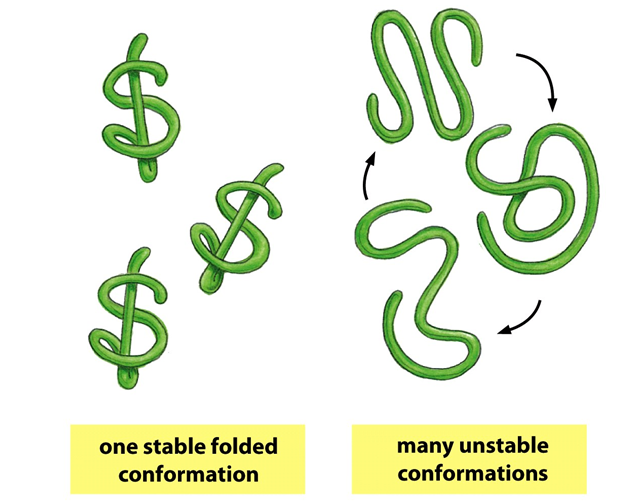 Nagyfokú specificitás
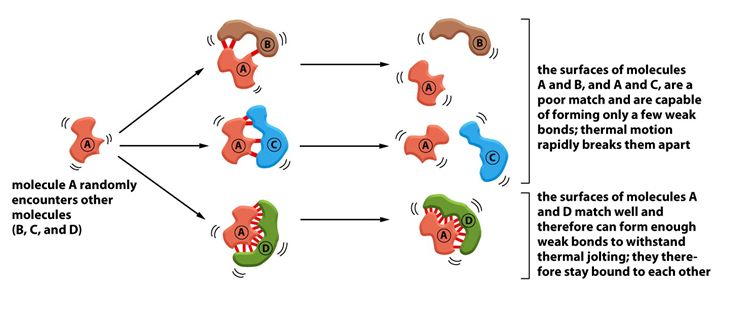 Makromolekula komplexek keletkezése
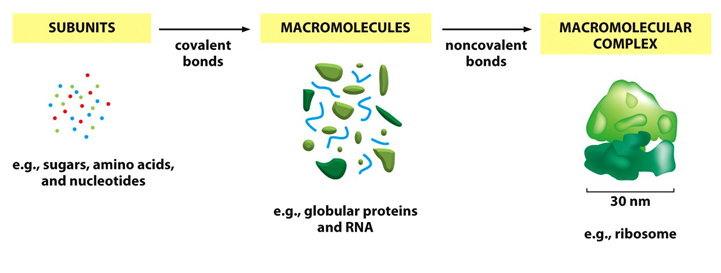 A fehérjék negyedleges szerkezete:
Több alegységből álló komplexek
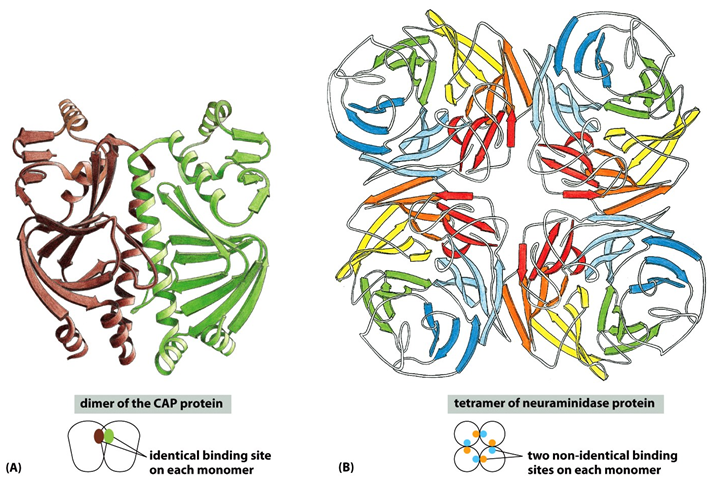 A fehérjék negyedleges szerkezete:
Több alegységből álló komplexek
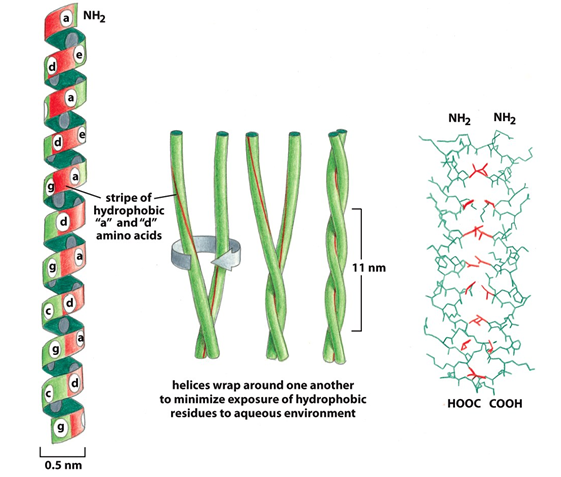 Az alegységek lehetséges kapcsolódásai
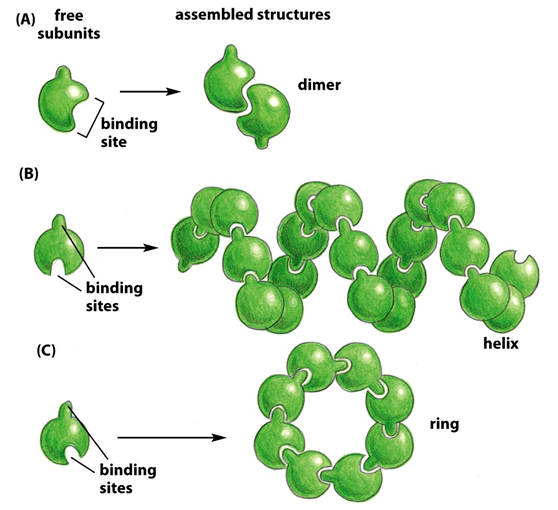 Néhány lehetséges struktúra
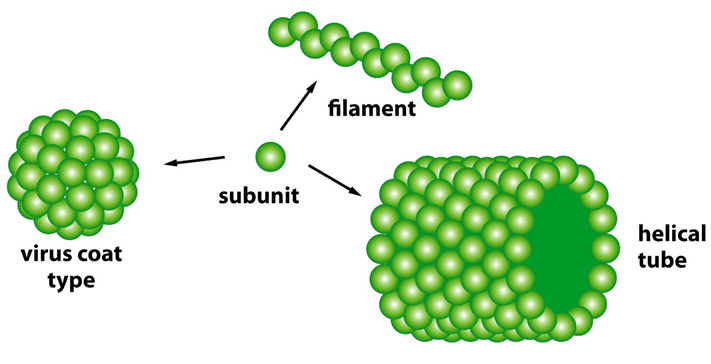 Néhány fehérje térszerkezete
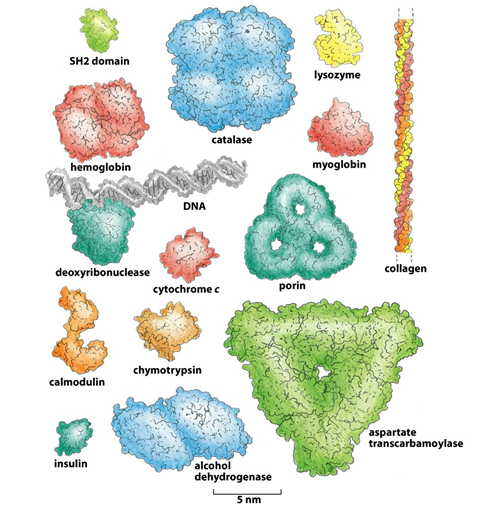 ???
Fehérjék, lipidek, és szénhidrátok
kapcsolódása
Membrán proteinek
Lipid kötött proteinek
Glikolipidek 
Lipopoliszacharidok
Glikoproteinek
Proteoglikánok
Membrán proteinek
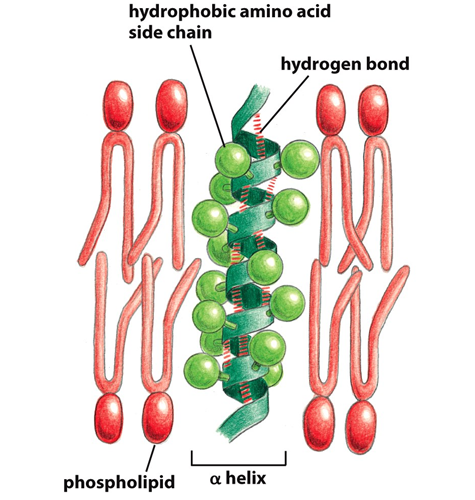 Membrán proteinek
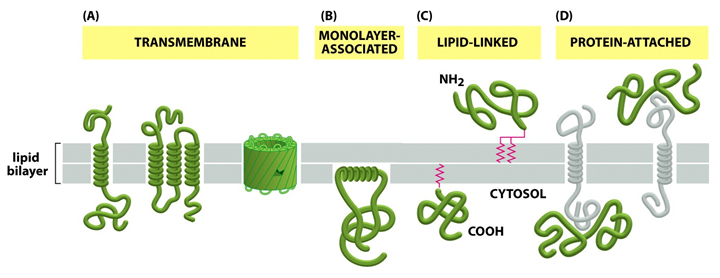 Membrán proteinek
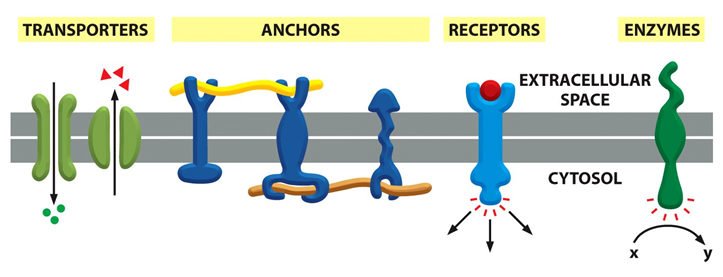 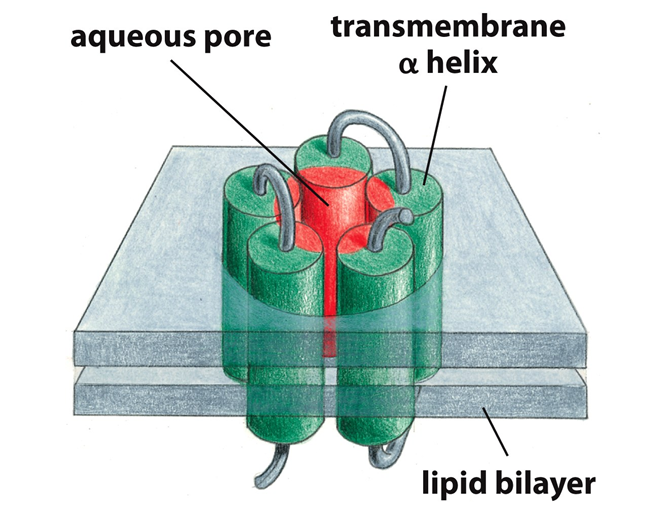 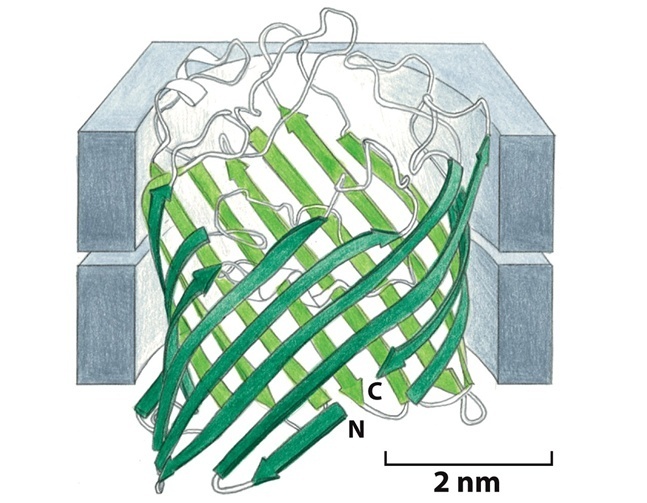 Nem mindenütt egyformán
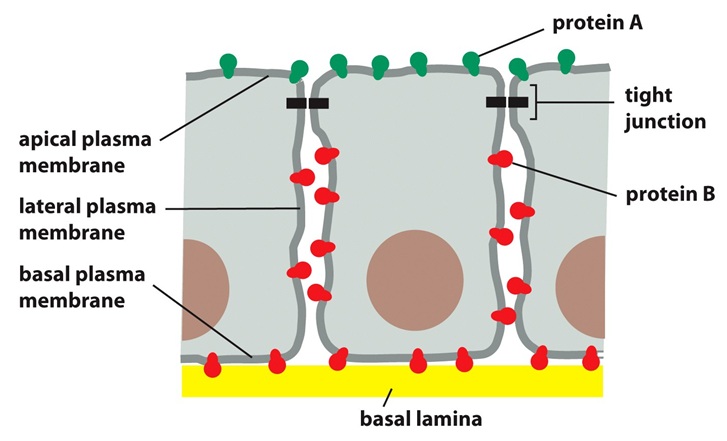 Glikolipidek, glikoproteinek, proteoglikánok
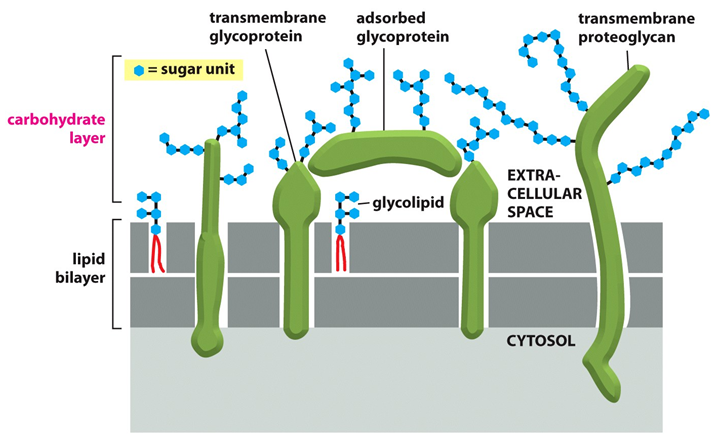 ???
Nukleinsavak
Örökítőanyag, információátvivő
(enzimatikus működés)
RNS, DNS
Nukleotidok, mint építőkövek:

Cukor + foszfát + szerves bázis
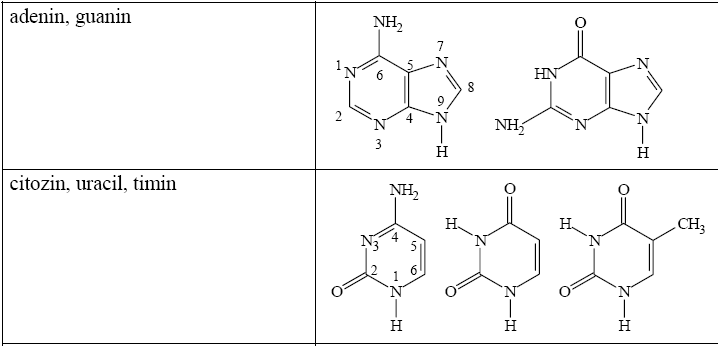 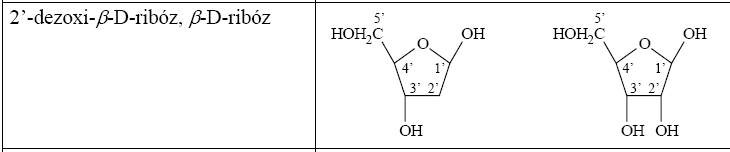 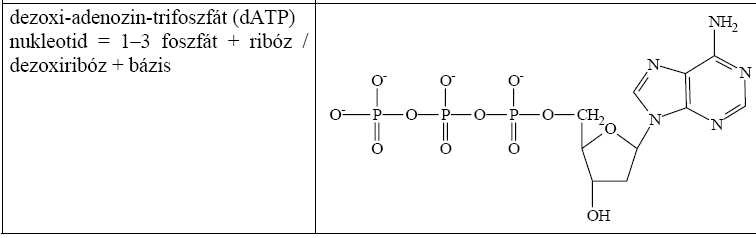 Energiatároló nukleotidok:
A trifoszfátok
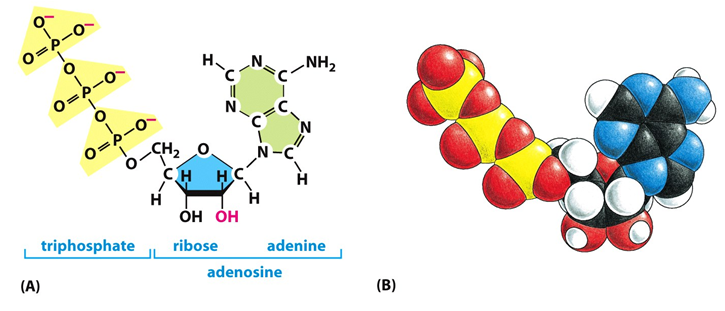 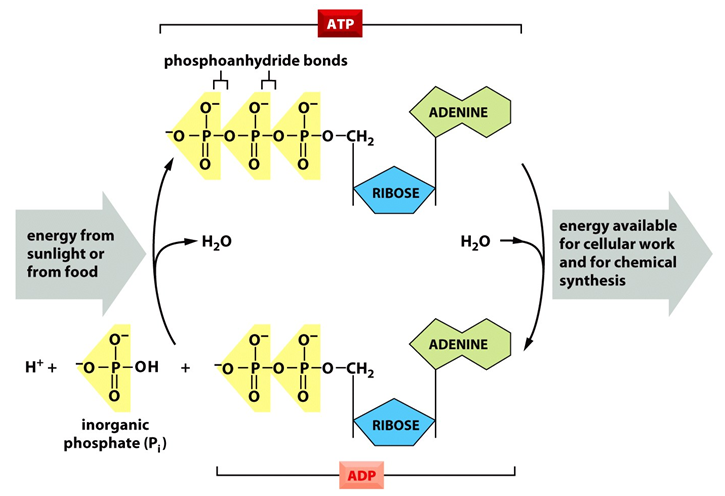 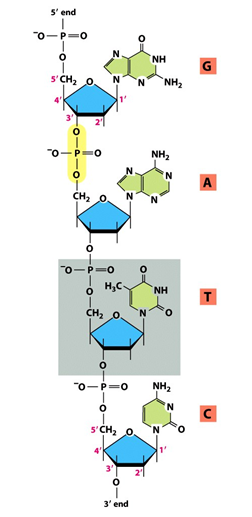 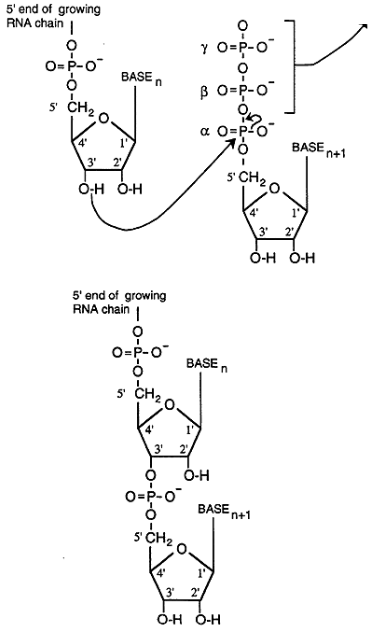 H-hidak segítségével hibridizálódhatnak
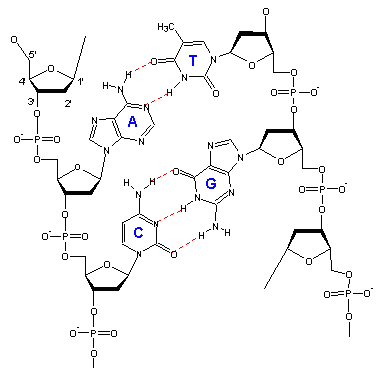 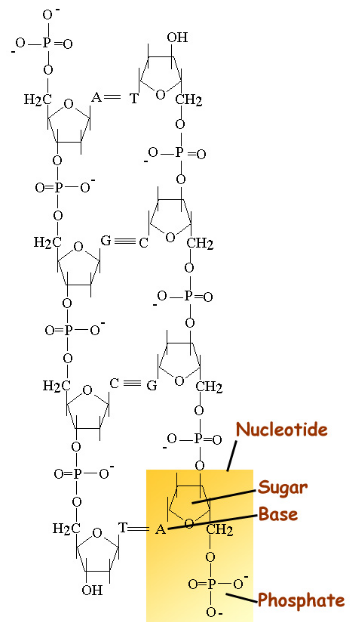 A dezoxiribonukleinsav (DNS)
Feladata:Információ tárolása,
örökítése
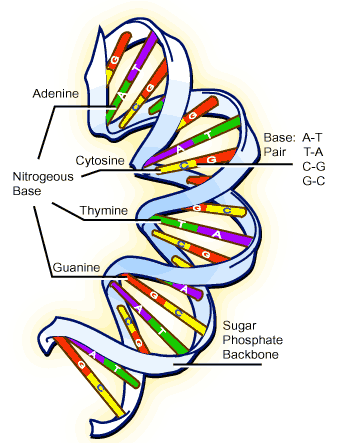 Két szálú hélix
Antiparalel lefutású
Dezoxiribóz
A, C, T, G
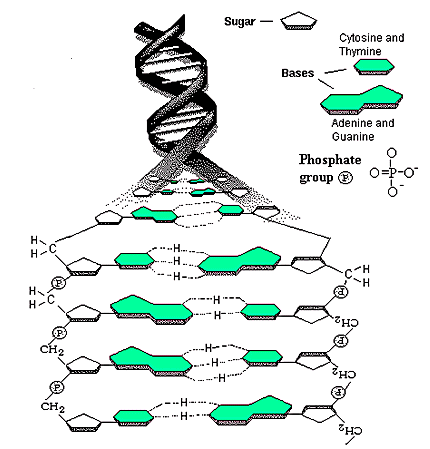 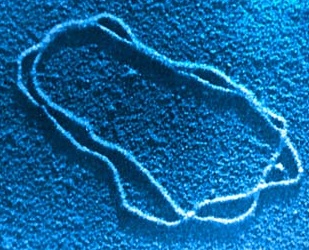 Ribonukleinsav (RNS)
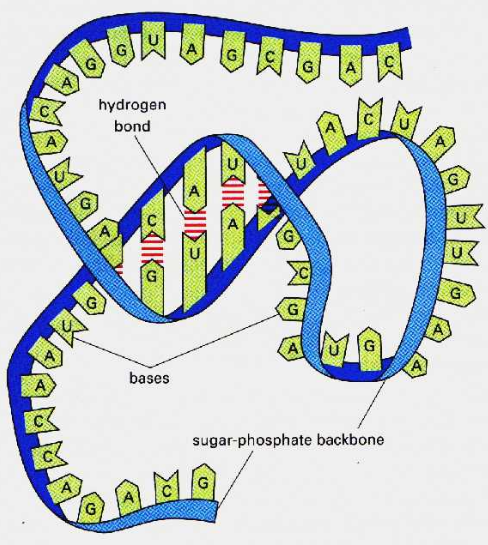 Feladata:
Információ olvasása,
másolása
(tárolás, örökítés,
egyéb funkciók)
1 szálú
Ribóz
A, C, U, G
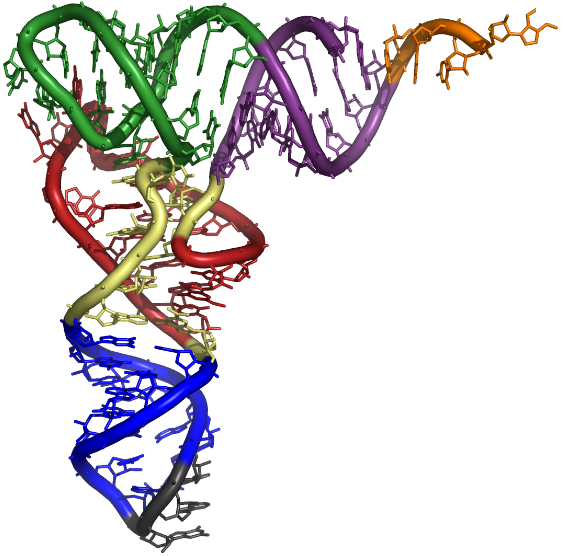 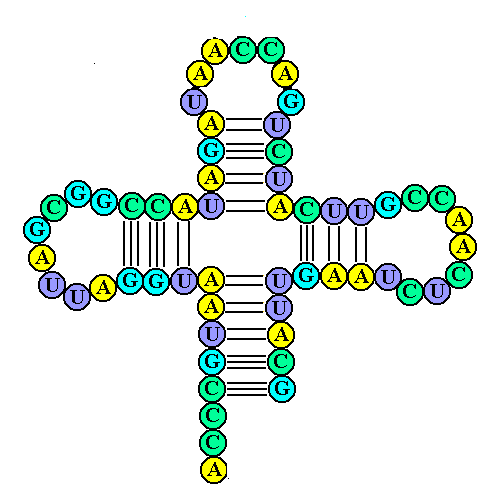 Proteinek és nukleinsavak
kapcsolata
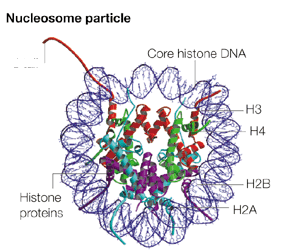 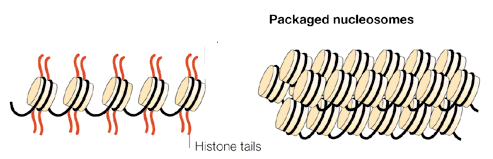 Proteinek és nukleinsavak
kapcsolata
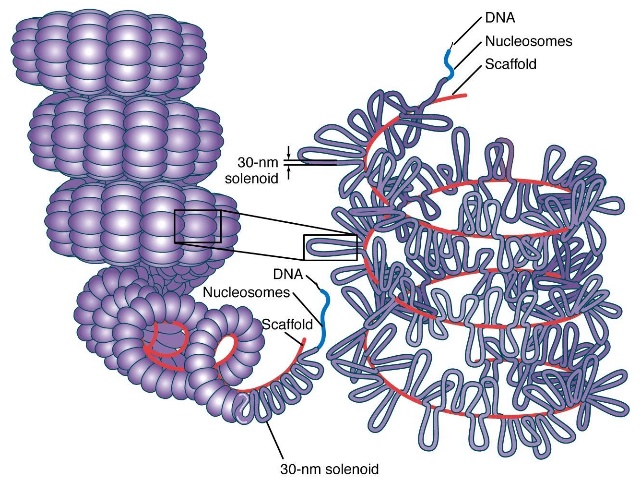 Proteinek és nukleinsavak
kapcsolata
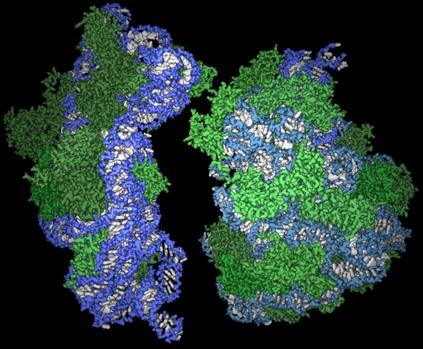 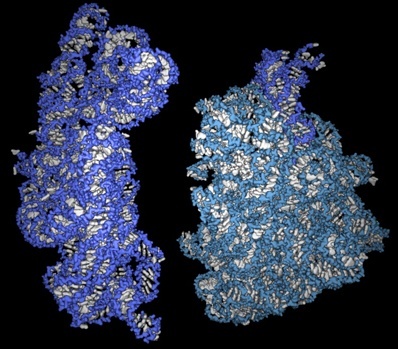 ???